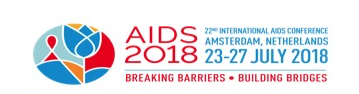 From trials to programmes: Lessons learned from four trials of Universal Testing and Treatment (UTT) in Sub-Saharan Africa24th July 2018
Where are the coverage gaps? Data from the four UTT trials
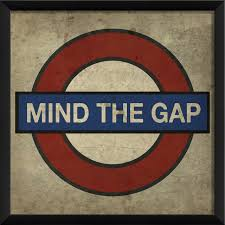 Shahin Lockman
Brigham and Women’s Hospital, Botswana Harvard AIDS Institute Partnership, Harvard T.H. Chan School of Public Health
On behalf of the Universal Test and Treat Trials Consortium (UT3C)
1
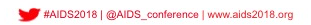 Disclosures
No conflicts of interest
2
Introduction
The UTT trials provide opportunity to assess and compare:
Pre-existing “gaps” in coverage at population level, in various African settings
Effectiveness of interventions in narrowing these gaps 

Each UTT trial team asked to provide insights and data related to gaps in the HIV care cascade
With a focus on sex and age, two known predictors of coverage

Today, will provide overview of
 HIV care cascade coverage by sex and age at baseline and after >2 years of interventions (in intervention arms)
Other factors associated with gaps in coverage
3
[Speaker Notes: ~ 65% of BCPP and TasP populations, ~70% of PopART, and 55% of SEARCH populations were female]
Outreach or Services Aimed at Specific Populations, by Trial
Note: the four UTT trials did not focus specific outreach or intervention efforts on key populations

*Exception: PopART team offered services to sex workers in guest houses in some locations
4
TasP (South Africa): Intervention Components Aimed at Reaching Specific Populations
Men and youth: Fieldworkers’ schedules included weekends and late evenings for tracking visits, to increase likelihood of contacting students and employed individuals, including men

Intervention included mobile testing round, to reach more mobile populations
5
TasP: 90-90-90 Cascade in Men vs. Women, Prior to Intervention
VL<400 in all HIV+
VL<400 in those on ART
Knowledge HIV+ status
ART in known HIV+
6
Iwuji, Larmarange, personal communication
TasP: 90-90-90 Cascade in Men vs. Women, End of Study
VL<400 in all HIV+
Knowledge HIV+ status
VL<400 in those on ART
ART in known HIV+
7
Iwuji, Larmarange, personal communication
TasP: 90-90-90 Cascade by Age Group, Prior to Intervention
VL<400 in all HIV+
VL<400 in those on ART
Knowledge HIV+ status
ART in known HIV+
8
Iwuji, Larmarange, personal communication
TasP: 90-90-90 Cascade by Age Group, End of Study
Knowledge HIV+ status
VL<400 in those on ART
VL<400 in all HIV+
ART in known HIV+
9
Iwuji, Larmarange, personal communication
TasP: Other Predictors of Lower Cascade Coverage by End of Study Interventions
Higher educational level, being a student, and never having been married were associated with lower coverage

Both in-migrants and out-migrants were less likely to be retained at each step of the HIV care continuum
However, their overall impact on the cross-sectional cascade was limited, as the effects of in- and out-migration balanced one another
Larmarange, JIAS 2018; Iwuji, Larmarange, personal communication
10
SEARCH (Kenya and Uganda): Intervention Components Aimed at Reaching Specific Populations
Men:
Targeted outreach, e.g. at competitive sporting events
Conveniently located testing services with evening hours
Non-HIV services including diabetes and hypertension screening and sexual health consultation 
Youth:
Multi-disease campaigns, to try to reduce stigma associated with testing, and offered access to sexual education/condoms
Mobile community-based testing, to increase accessibility for youth compared with school- or clinic-based testing
11
Kadede, AIDS 2016; Chamie, Lancet 2016; Peterson JAMA 2017
[Speaker Notes: Interventions were designed at improving overall health, all residents]
SEARCH: 90-90-90 Cascade in Men vs. Womenat Pre-Intervention Baseline
VL<500 in those on ART
Knowledge HIV+ status
ART in known HIV+
VL<500 in all HIV+
12
Petersen, JAMA 2017; all results in bar charts are among stable residents, open cohort
SEARCH: 90-90-90 Cascade in Men vs. Womenat 2 Years Post-Intervention
Knowledge HIV+ status
VL<500 in those on ART
VL<500 in all HIV+
ART in known HIV+
82
13
Petersen, JAMA 2017
SEARCH: 90-90-90 Cascade by Age Groupat Pre-Intervention Baseline
VL<500 in all HIV+
VL<500 in those on ART
Knowledge HIV+ status
ART in known HIV+
14
Petersen, JAMA 2017
SEARCH: 90-90-90 Cascade by Age Groupat 2 Years Post-Intervention
Knowledge HIV+ status
VL<500 in those on ART
VL<500 in all HIV+
ART in known HIV+
15
Petersen, JAMA 2017
SEARCH: Other Predictors of Lower Cascade Coverage After 2 Years of Intervention
The following were identified as predictors of lower coverage in multivariable analysis of data from closed cohort:

Never testing for HIV: 
Male sex, never married, being mobile (away from community ≥1 – 6 months in prior year), age 25-44 years (vs older), and less than primary education (vs primary)
Never receiving ART
Male sex, younger age, intermediate wealth 
Lack of virologic suppression: 
Male sex, younger age, not being employed in the formal sector
16
Petersen, JAMA 2017
PopART (South Africa and Zambia): Intervention Components Aimed at Reaching Specific Populations
Men: 
“Man up campaigns”: Community-based campaigns designed to engage men, including via multi-disease screening at sporting events 
Outreach to work places, transport hubs, weekends, evenings
HIV self-testing of men via female partners 
Youth: 
Youth-oriented events in the communities and schools
Youth friendly corners
Training in counseling skills relevant for adolescents
Mobile: testing at fishing sites, transport hubs 
Sex workers: In Zambia, outreach to “guest houses”
17
[Speaker Notes: Were the campaigns and outreach mainly limited to Round 2?]
PopART: 90-90-90 Cascade in Men vs. Womenat Baseline (pre-Round 1)(in four Arm A Communities in Zambia)
Knowledge
HIV+ status
On ART
in known HIV+
On ART
among all HIV+
18
Hayes, CROI 2017 Poster 1011 and Floyd, PLoS One 2018 [in press]
[Speaker Notes: Positive HIV and ART status by self-report. Denominator of HIV+ includes estimate of HIV+ persons not tested (assuming similar prevalence in not-tested)—confirm this.

Have not yet reported VL results]
PopART: 90-90-90 Cascade in Men vs. Womenat End of Round 2 (in four Arm A Communities in Zambia)
Knowledge
HIV+ status
On ART
in known HIV+
On ART
among all HIV+
19
Hayes, CROI 2017 Poster 1011 and Floyd, PLoS One 2018 [in press]
PopART: 90-90-90 Cascade by Ageat Baseline (pre-Round 1)(in four Arm A Communities in Zambia)
ART in all HIV+
ART in known HIV+
Knowledge HIV+ status
20
Hayes, CROI 2017 Poster 1011 and Sian Floyd, personal communication
PopART: 90-90-90 Cascade by Ageat End of Round 2 (in four Arm A Communities in Zambia)
ART in all HIV+
ART in known HIV+
Knowledge HIV+ status
21
Hayes, CROI 2017 Poster 1011 and Sian Floyd, personal communication
BCPP / Ya Tsie (Botswana): Intervention Components Aimed at Reaching Specific Populations
Men:
Evening/weekend hours
Visited markets, bars, workplaces, cattle posts, and farm lands
Events to attract men: soccer tournaments, edutainment (mobile testing events with music/DJ in community), weekend health fairs
Male mobilizers

Youth:
Evening/weekend hours
Visited shebeens/bars, churches
Events to attract young people: soccer tournaments, edutainment
Youth mobilizers
Added year-round mobile HIV testing targeted to young people – increased likelihood of reaching people who worked in urban areas
22
BCPP: 90-90-90 Cascade by Age Group and Sex, Pre-Intervention (in Intervention Arm)
VL<400 in all HIV+
VL<400 in those on ART
Knowledge HIV+ status
ART in known HIV+
23
Based upon preliminary intervention team data from first round, for 1st and 2nd 90’s, and 20% cohort for 3rd 90 (VL suppression)
BCPP: 90-90-90 Cascade by Age Group and Sex, at End of Study (in Intervention Arm)
VL<400 in all HIV+
VL<400 in those on ART
Knowledge HIV+ status
ART in known HIV+
85
84
84
24
Based upon preliminary intervention team/programmatic data at study end, with estimated HIV+ denominator for 1st 90
[Speaker Notes: True 3 90’s at end of study.
1st 90 based off estimated # of HIV+]
BCPP: Other Predictors of Lower Cascade Coverage
Greater mobility: at baseline (pre-intervention), more mobile HIV-positive individuals were significantly more likely to be viremic
Lower proportion of HIV-positive more mobile participants knew their HIV status (P=0.001) or were on ART (P=0.02) compared with non-mobile (Mmalane CROI 2018)
Lack of Botswana citizenship:
4% of persons assessed for HIV in the intervention communities were non-citizens
Of all persons with HIV, at first encounter with team:
23% of non-citizens vs. 84% of citizens knew their positive status 
18% of non-citizens vs. 72% of citizens were on ART (77% vs. 86% of known HIV-positive persons were on ART)
25
Conclusions
In all 4 trials, coverage of each step of the 90-90-90 cascade was lower in men and in younger persons at baseline
Wider gaps by age than by sex
The largest gap tended to be in knowledge of positive HIV status (first 90)
While these gaps persisted post-intervention in each trial, they narrowed substantially, with combination of approaches
It was possible to successfully reach, link, and treat many men and younger individuals, with approaches offering flexibility in timing, location, and nature of services
Mobility (both in “stable” residents, as well as in persons moving into and out of community) was associated with lower coverage
26
Thanks and Acknowledgements
TasP
Collins Iwuji
Joseph Larmarange
TasP study team

SEARCH
Diane Havlir
Laura Balzer
SEARCH study team
PopART
Helen Ayles
Sian Floyd
Kalpana Sabapathy
PopART study team

BCPP
Kara Bennett
Lisa Block
Jean Leidner
BCPP study team
STUDY PARTICIPANTS and community members
Funding Organizations, Study Teams, Ministries of Health, collaborating partners, and all study staff
Richard Hayes and Francois Dabis for leading the UT3C
27
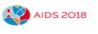 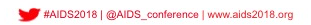